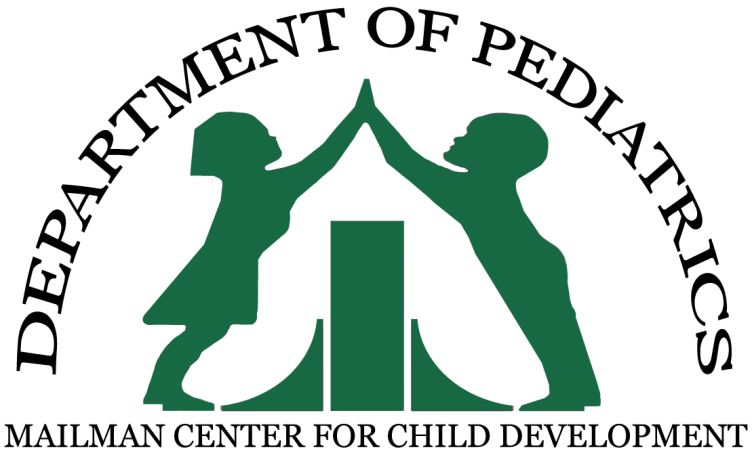 Great Idea: Now Keep It Going
Daniel Armstrong, Ph.D.
Mailman Center for Child Development
Department of Pediatrics
University of Miami Miller School of Medicine 
And
Holtz Children’s Hospital at UM/Jackson Memorial Medical Center
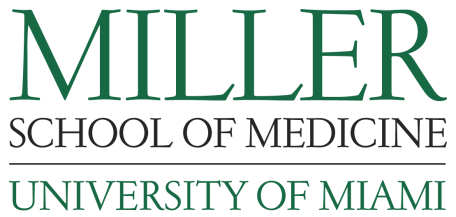 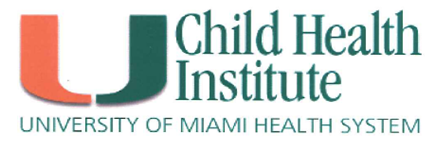 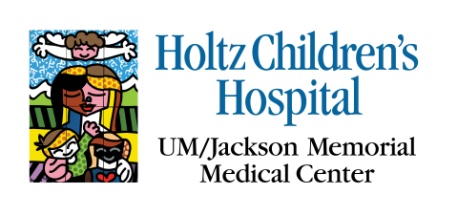 Strategies to Support Training
Research and Demonstration Funding
Philanthropy
Partnerships with other agencies, programs
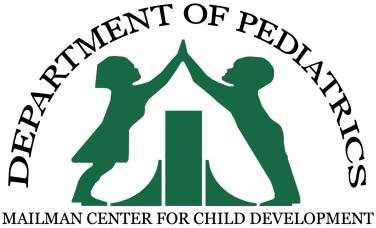 Research and Demonstration Projects
NIH, MCHB, Foundation-Funded Research on Maternal & Child topics
NIH R01, R21, U54 support 
Community Pediatrics Training Initiative-CHAMP	
Funded by Dyson Foundation & AAP
Advocacy Curriculum
Legislative Advocacy Training Module linked to LEND
Community-based organization involvement
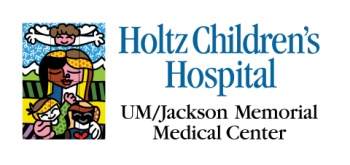 Research and Demonstration Projects
CHAMP
$600,000 invested in student-faculty-CBO projects
29 funded over 5 years
$4.2M in local, state, and federal support for 2008 alone
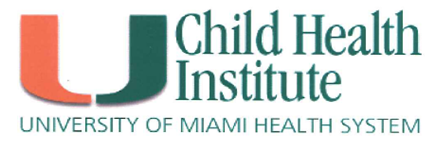 Research and Demonstration Projects
Multiple Outcomes
Contribute to scientific knowledge & best practice 
Often provide a direct community benefit 
Improved services, structure, access
Provide training site
Provide supplemental support for training programs
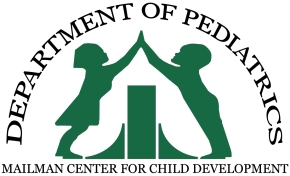 Philanthropy
Work closely with institution advancement & development office
Develop clear and focused capital statement
Provide support for salary of staff in development office
Train and involve faculty and staff in development activities
How to present programs
How to ask for support
Diversify
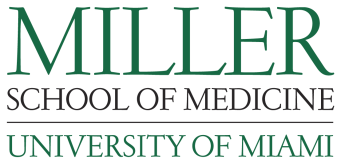 Philanthropy
Support for Specific Projects 
Ongoing effort, usually smaller gifts
Sustainable support
Multi-year gifts
Example:  $1M for training over 5 years
Endowment & Trusts
For faculty positions
For trainee slots
For program support
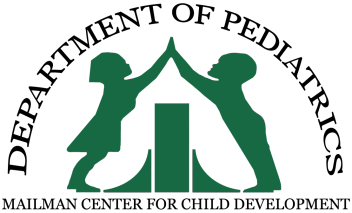 Partnerships
Identify ways to make all partners benefit
Assure that they do through cross-promotion and marketing
Build on each partner’s strengths and show funders the relationships
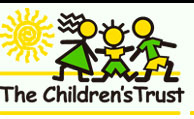 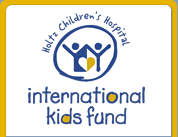 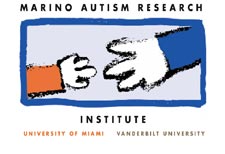 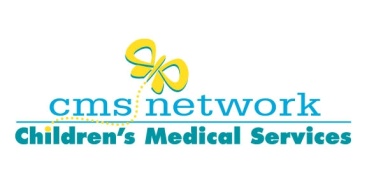 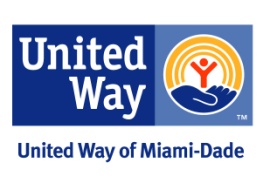 Partnerships
State Title V Programs and targeted state funding
Contract with Children’s Medical Services in the Florida Department of Health
Legislative funding for Fragile X Newborn Screening
Philanthropic funding for in perpetuity partnerships (United Way of Miami-Dade)
Bi-directional support for The Children’s Trust
Families First
Health Connect
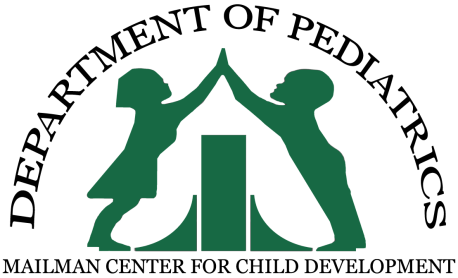 Summary
Diversify
Be creative
Support others: Sustain
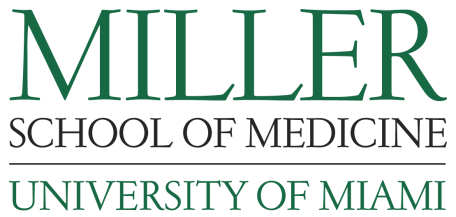 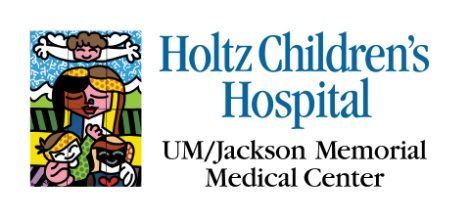 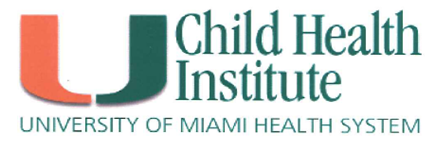